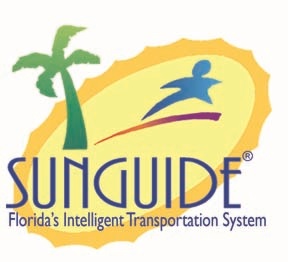 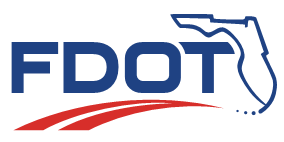 SunGuide Software Users Group Meeting
October 6, 2022
1
WELCOME

ATTENDEE ROLL CALL
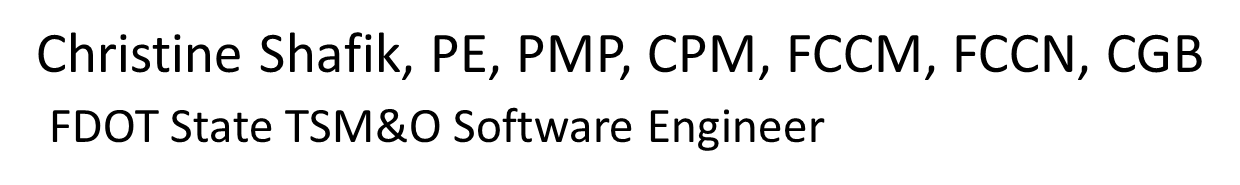 SunGuide Software Users Group
10/6/2022
2
SG-6458 - License Plate Match Pop-Up
Tucker Brown
SunGuide Software Users Group
3
10/6/2022
Current Behavior & Enhancement
Current Behavior
License plate match for involved vehicles shows the number of matches with a hyperlink to access the previous events.

Enhancement
When a match is found, generate a pop up over the dialog to alert the operator.
Configurable to keep current behavior.
Popup look would remain the same as the current dialog.
10/6/2022
4
SunGuide Software Users Group
QUESTIONS?

COMMENTS?

SUPPORT?
SunGuide Software Users Group
10/6/2022
5
SG-5364 - Request to enhance for Vehicle dispatch documentation
Tucker Brown
SunGuide Software Users Group
6
10/6/2022
Current Behavior & Enhancement
Current Behavior
Vehicles can be dispatched to multiple events and arrive at any of them (but only one arrival at a time).

Enhancement
When the vehicle arrives at an event, owner of another event to which the vehicle is dispatched would get a popup to alert them the vehicle has arrived at the other event.
Is the event owner only the right person?
Operator would have the option to cancel the dispatch or keep it as is.
10/6/2022
7
SunGuide Software Users Group
QUESTIONS?

COMMENTS?

SUPPORT?
SunGuide Software Users Group
10/6/2022
8
SG-6417 - Configure RPG Distance for DMS Messages when Travel Lanes are Cleared
Tucker Brown
SunGuide Software Users Group
9
10/6/2022
Current Behavior & Enhancement
Current Behavior
Minimum DMS distance for response plans uses the lowest severity to retrieve signs from the device mapping.

Enhancement
Add a configurable distance for the situation when there is NO travel lane blockage.
This could be set to 0 and would not suggest any signs when there is no travel lane blockage.
Previous behavior would be maintained by setting this to the same value as the lowest severity.
10/6/2022
10
SunGuide Software Users Group
QUESTIONS?

COMMENTS?

SUPPORT?
SunGuide Software Users Group
10/6/2022
11
SG-6389 - Add New Column in the Event List for "Congestion"
Tucker Brown
SunGuide Software Users Group
12
10/6/2022
Current Behavior & Enhancement
Current Behavior
“Congestion” is not an available column for inclusion in the Event List dialog.

Enhancement
Add a column and populate the congestion location.
Would be blank if no Congestion is selected.
Default would not show the column but once added, would show due to user preference.
10/6/2022
13
SunGuide Software Users Group
QUESTIONS?

COMMENTS?

SUPPORT?
SunGuide Software Users Group
10/6/2022
14
ANNOUNCEMENTS?

QUESTIONS?

COMMENTS?

ADJOURN.
SunGuide Software Users Group
10/6/2022
15